Профилактика правонарушений в МБОУ «СОШ № 45»
Директор МБОУ СОШ № 45»
Гурулева Т.А.
Социальные и экономические проблемы в нашем обществе на данном этапе развития существенно ослабили институт семьи, ее воздействие на воспитание детей. Результатом этого процесса является рост численности безнадзорных детей, увеличение распространения в детской среде наркотиков и различных психотропных препаратов , алкоголя . 
 И, как следствие, увеличение числа правонарушений среди несовершеннолетних.
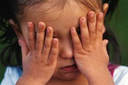 Основная тяжесть по исправлению нравственных, духовных дефектов личности ложится на общеобразовательные учреждения.
    Классными руководителями, психологами, учителями-предметниками, администрацией школы систематически ведется наблюдение за успеваемостью, посещаемостью уроков, поведением подростков. На классных часах классные руководители много внимания уделяют основам формирования здорового образа жизни.
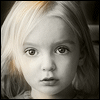 Мероприятия по профилактике
Советы профилактики 
Малый педсовет 7в 
Классные часы «Правила поведения в школе» 
Месячник здоровья 
Классные и общешкольное родительские собрания «Устав школы» 
Круглый стол 7в (родители + обучающиеся) 
Родительские собрания с обучающимися по параллелям «Правонарушения и ответственность подростков»
Классные часы «Права и обязанности обучающихся. Законы Забайкальского края» 
Классные часы «Профилактика употребления ПАВ», взаимодействие с волонтерами медицинской академии 
Декада психологии «Психологическое здоровье»
Индивидуальная работа психолога с детьми группы риска
Веселые старты
Квест-игра «Испокон века книга растит человека» в рамках международного дня библиотек для 7 классов
Информационная, организационно-методическая деятельность
   
 взаимодействие методических объединений классных руководителей старших классов и учителей начальных классов (преемственность в работе);
  разработка комплексно-целевой программы «Профилактика правонарушений и преступлений среди несовершеннолетних»;
  разработка индивидуальной программы коррекции поведения трудновоспитуемых подростков;
  составление психолого-педагогической карты обучающихся, состоящих на внутришкольном контроле;
 разработка материалов в помощь классному руководителю;
 составление психолого-педагогической характеристики классов;
 организация выставок литературы, плакатов.
«Группа риска», ВШК, ПДН
Внеурочная занятость
Психологическое сопровождение учебного процесса в МБОУ «СОШ № 45»
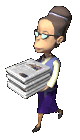 Диагностика
Коррекционно-развивающая деятельность
Консультационное направление
Просветительское направление
Подготовка детей к мероприятиям разного уровня
Свободное время
Вредные привычки
« В основе воспитания, как самое первое и главное условие успеха,  должен лежать сердечный , любовный подход  к ребенку.
Чем ближе подошел педагог к ребенку ,чем искреннее их взаимные отношения, тем надежнее фундамент воспитания »…
(Всеволод Петрович Кащенко , отечественный ученый , педагог, общественный деятель в книге:  «Педагогическая  коррекция…»)
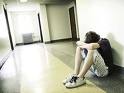